I 
CONVERSATORIO SOBRE MEJORES PRÁCTICAS DE OPERACIÓN ADUANERA
CASOS Y CRITERIOS DE LLENADO DE PEDIMENTO Y REGLAS GENERALES 

JESSICA ISSELIN TALAVERA
Miércoles 17 de abril de 2024
CASO PRÁCTICO

INCONSISTENCIA ENTRE INCOTERM Y VALOR EN ADUANA 

DECLARACIÓN EN EL PEDIMENTO
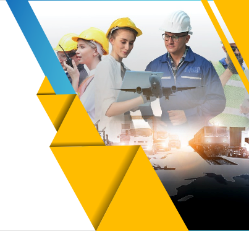 I CONGRESO DE CONSTRUCCIÓN Y CERTIFICACIÓN DE CAPACIDADES DE COMERCIO EXTERIOR
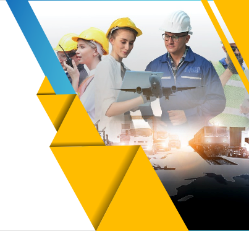 I CONGRESO DE CONSTRUCCIÓN Y CERTIFICACIÓN DE CAPACIDADES DE COMERCIO EXTERIOR
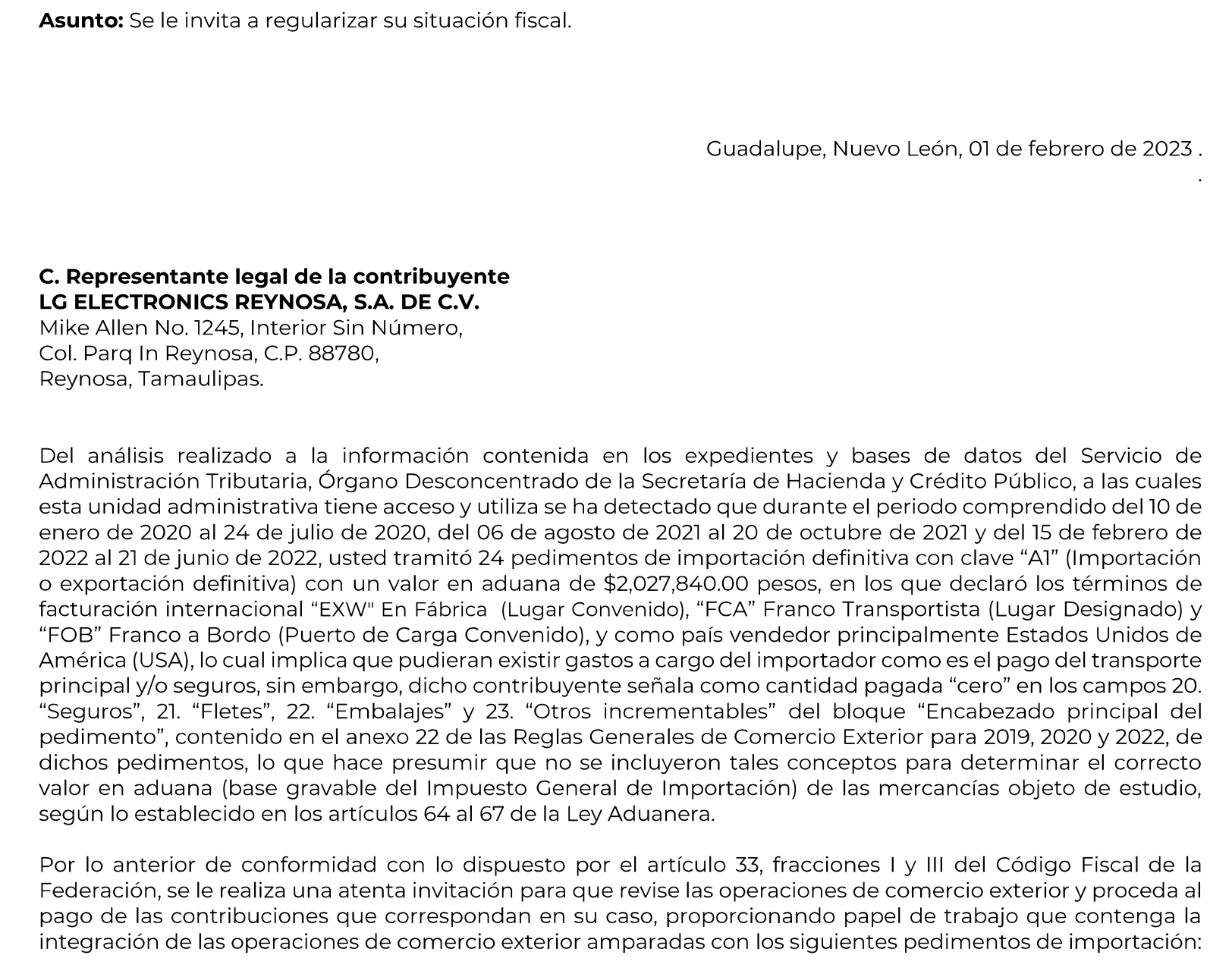 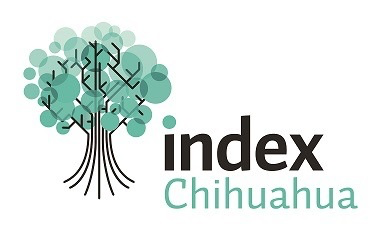 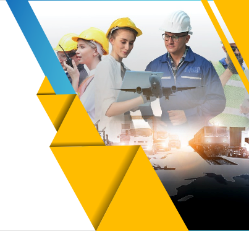 I CONGRESO DE CONSTRUCCIÓN Y CERTIFICACIÓN DE CAPACIDADES DE COMERCIO EXTERIOR
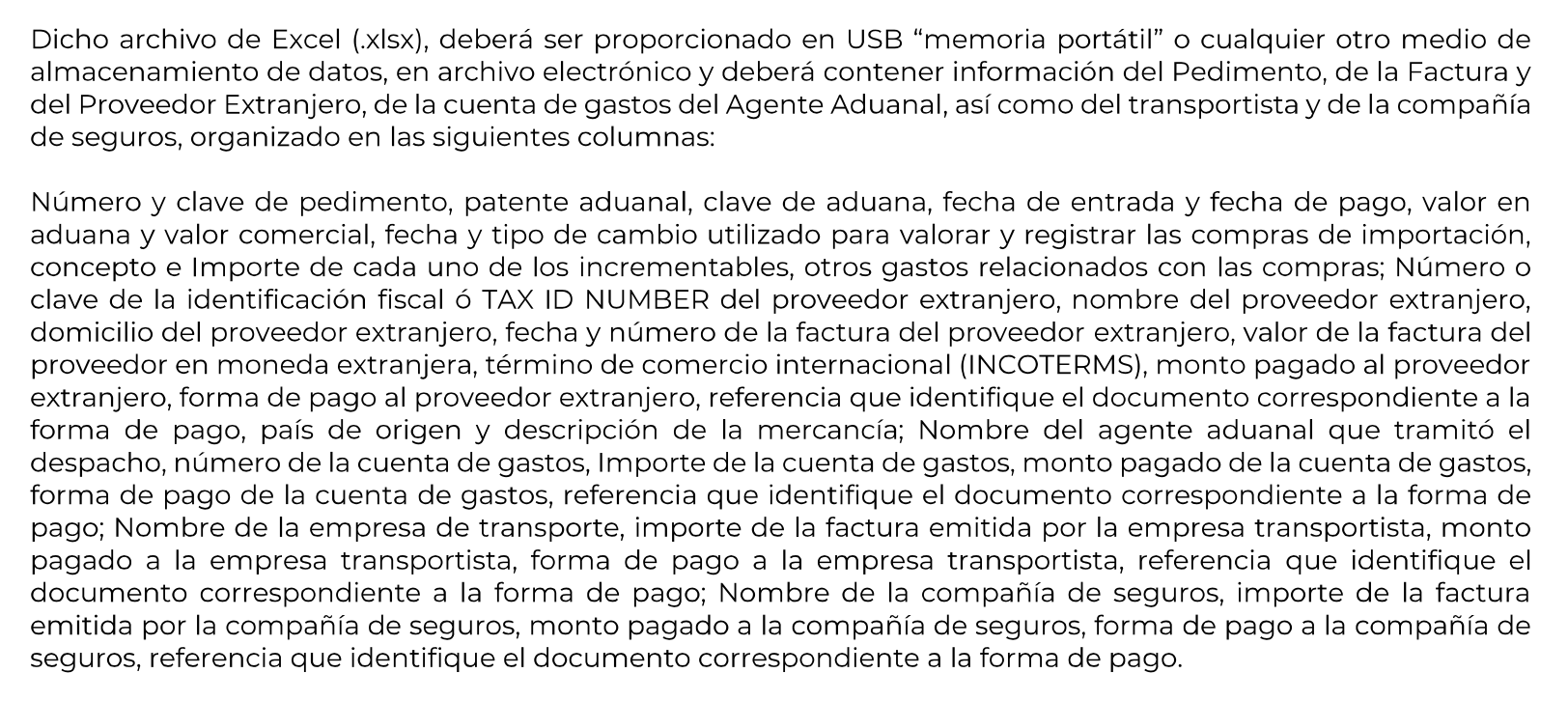 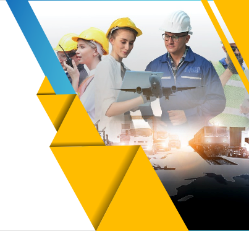 I CONGRESO DE CONSTRUCCIÓN Y CERTIFICACIÓN DE CAPACIDADES DE COMERCIO EXTERIOR
BGigi = VA = VT = 
PRECIO PAGADO O POR PAGAR  
+ INCREMENTABLES ART. 65 LA
Otros Métodos ?
AJUSTE (de acuerdo a la normatividad)
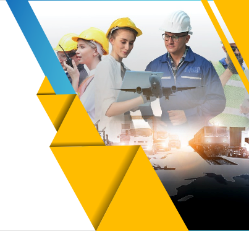 I CONGRESO DE CONSTRUCCIÓN Y CERTIFICACIÓN DE CAPACIDADES DE COMERCIO EXTERIOR
El valor de transacción de las mercancías importadas comprenderá, además del precio pagado, el importe de los siguientes cargos:
BGigi = VA = VT = 
PRECIO PAGADO O POR PAGAR  
+ INCREMENTABLES ART. 65 LA
ART. 64 L.A
Art. 65 fr. I Los elementos que a continuación se mencionan, en la medida en que corran a cargo del importador y no estén incluidos en el precio pagado por las mercancías:
INCOTERM
d) Los gastos de transporte, seguros y gastos conexos tales como manejo, carga y descarga en que se incurra con motivo del transporte de las mercancías hasta que se den los supuestos a que se refiere la fracción I del artículo 56 de esta Ley.
CAMPO DE FLETES EN CERO
EXW
FCA
FAS
FOB
OMISIÓN DE CONTRIBUCIONES
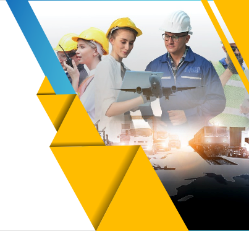 I CONGRESO DE CONSTRUCCIÓN Y CERTIFICACIÓN DE CAPACIDADES DE COMERCIO EXTERIOR
Pedimento 
Consistencia en los datos
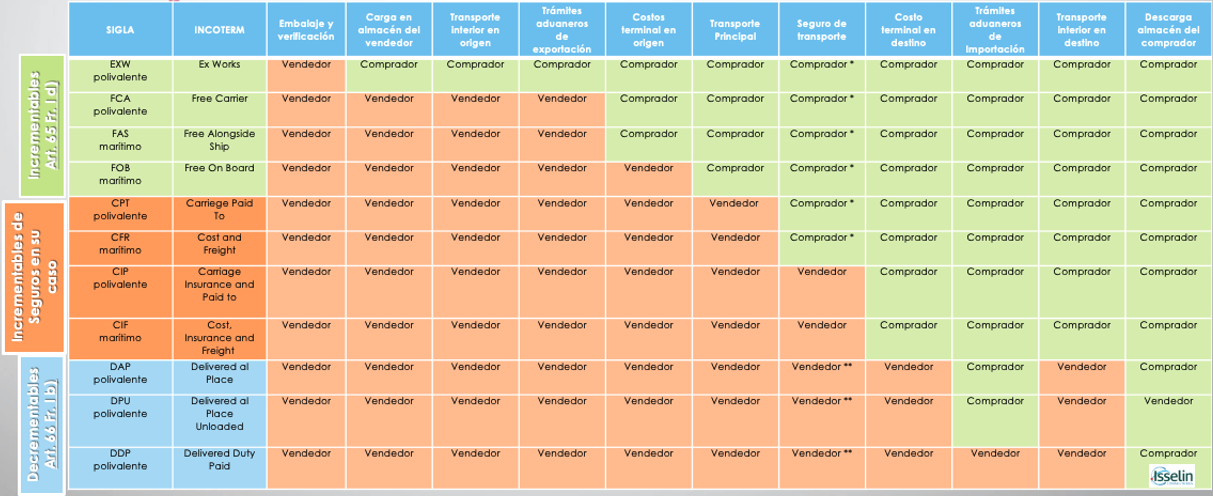 Data Stage
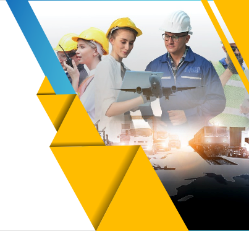 I CONGRESO DE CONSTRUCCIÓN Y CERTIFICACIÓN DE CAPACIDADES DE COMERCIO EXTERIOR
Declaración en pedimento
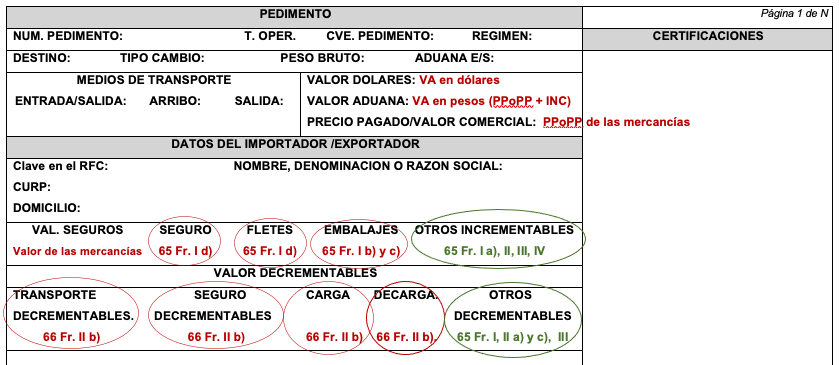 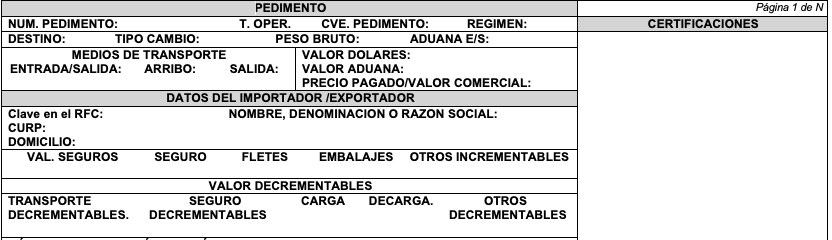 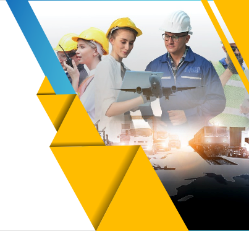 I CONGRESO DE CONSTRUCCIÓN Y CERTIFICACIÓN DE CAPACIDADES DE COMERCIO EXTERIOR
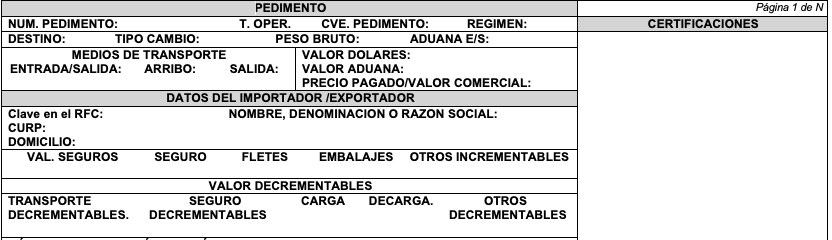 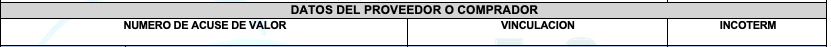 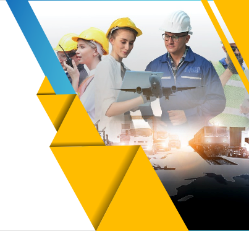 I CONGRESO DE CONSTRUCCIÓN Y CERTIFICACIÓN DE CAPACIDADES DE COMERCIO EXTERIOR
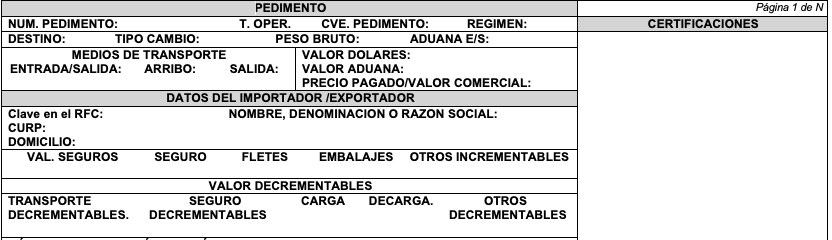 DIFERENTE
$$$$$
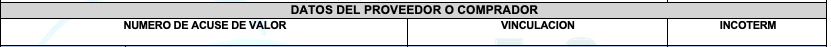 EXW, FCA, FAS, FOB
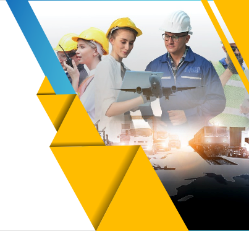 I CONGRESO DE CONSTRUCCIÓN Y CERTIFICACIÓN DE CAPACIDADES DE COMERCIO EXTERIOR
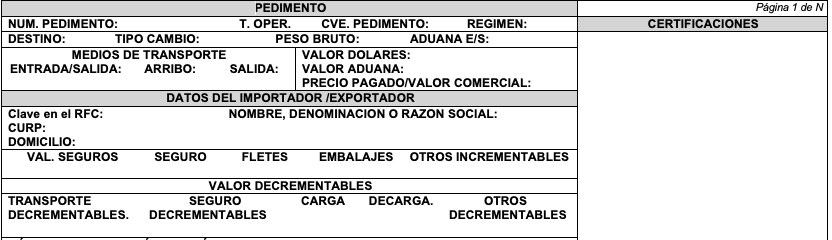 PODRÍAN COINCIDIR
0
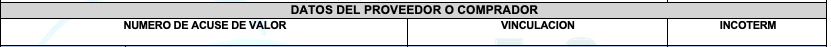 CPT, CFR, CIF
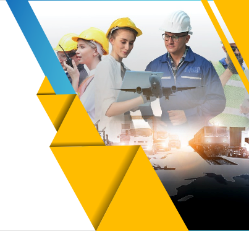 I CONGRESO DE CONSTRUCCIÓN Y CERTIFICACIÓN DE CAPACIDADES DE COMERCIO EXTERIOR
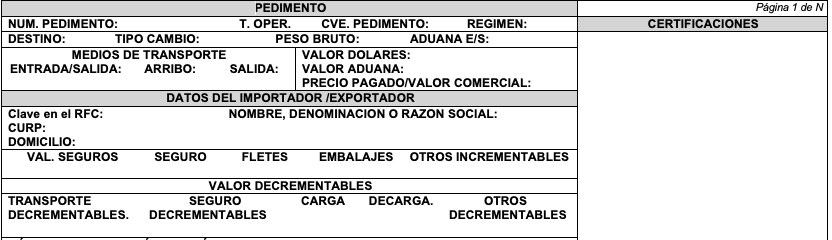 DIFERENTE ???
NADIE ESTÁ OBLIGADO 
A LO  IMPOSIBLE
$$$$$ --- ???
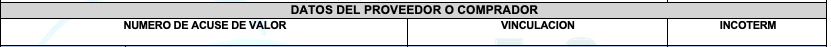 DAP, PPU, DDP
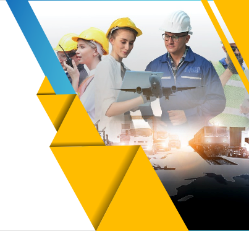 I CONGRESO DE CONSTRUCCIÓN Y CERTIFICACIÓN DE CAPACIDADES DE COMERCIO EXTERIOR
SANCIONES Y MAS …
DATOS INEXACTOS

185 Fr. II LA – Multa de $2,330.00 a $3,310.00
ERRORES EN EL COVE

184 B Fr. II LA – Multa de $29,420.00 a $49,050.00
OMISIÓN DE CONTRIBUCIONES

178 B Fr. I LA – Multa del 130% al 150% de los impuestos al comercio exterior omitidos
CUANDO NO PUEDAN DETERMINARSE LOS IMPUESTOS AL COMERCIO EXTERIOR

200 LA – Multa de $80,220.00 a $106,970.00
IVA ACREDITABLE

4 LIVA – EL MONTO DECLARADO CON MOTIVO DE LA IMPORTACIÓN
DEDUCCIONES AUROZADAS

27 Fr. XIV LISR – EL MONTO DECLARADO CON MOTIVO DE LA IMPORTACIÓN
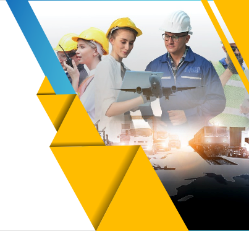 I CONGRESO DE CONSTRUCCIÓN Y CERTIFICACIÓN DE CAPACIDADES DE COMERCIO EXTERIOR
I 
CONVERSATORIO SOBRE MEJORES PRÁCTICAS DE OPERACIÓN ADUANERA
Muchas Gracias ¡¡¡
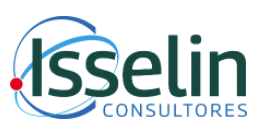 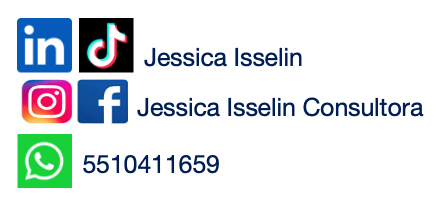 Jessica Isselin Talavera
jessicaisselin@isselinconsultores.com